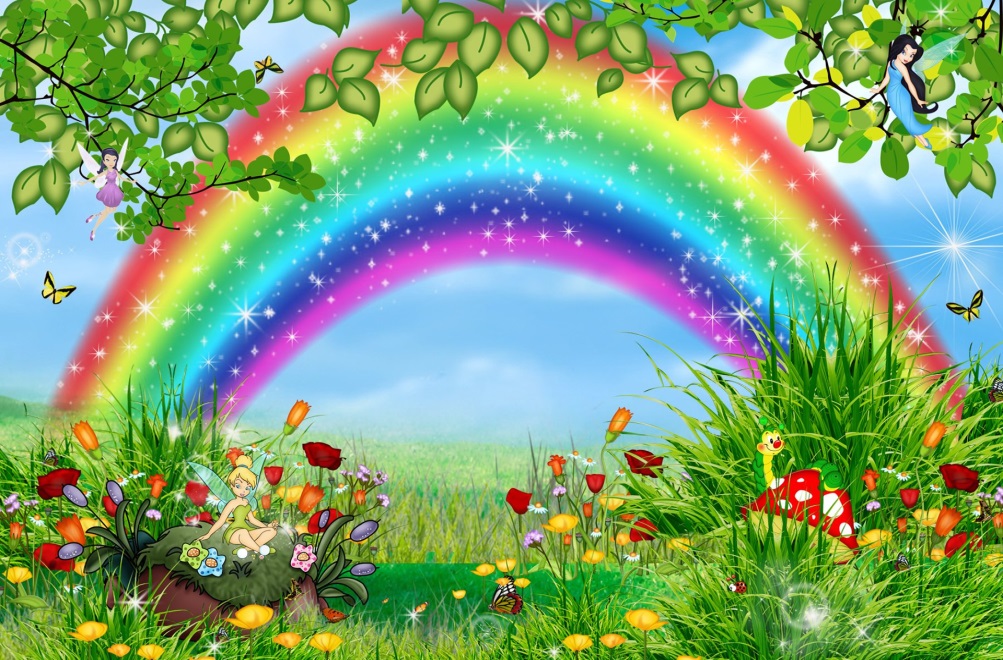 স্বাগতম
6/8/2020
Bikash Chandra Kundu,Govt.C.S.Pilot Model High School,Kachua ,Bagerhat
1
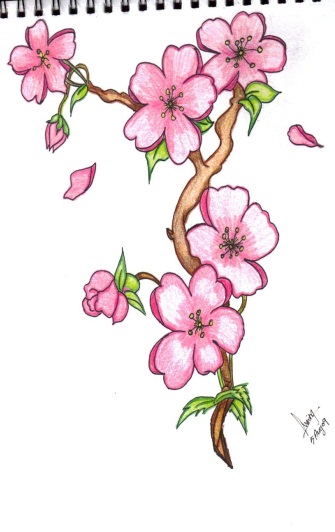 পরিচিতি
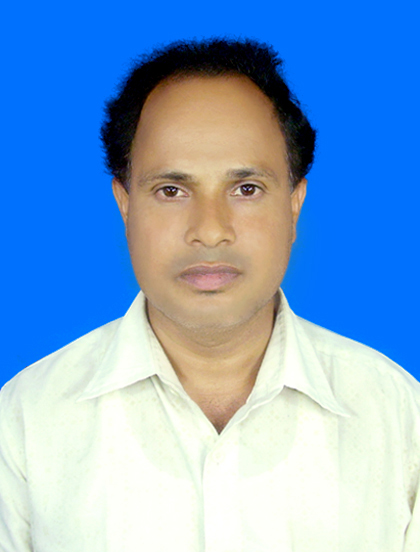 বিকাশ চন্দ্র কুন্ডু
সহকারী শিক্ষক (ব্যবসায় শিক্ষা)
সরকারি সি,এস,পাইলট মডেল মাধ্যমিক বিদ্যালয় 
কচুয়া,বাগেরহাট। 
মোবাইল: ০১৭১৪-৭৬৬৬৫৬ 
ই-মেইল : bikashkundu1175@gmail.com
শ্রেণিঃ নবম
বিষয়ঃ ব্যবসায় উদ্যোগ
সময় : ৫০ মিনিট
তারিখ: ১7/03/২০২০
2
6/8/2020
Bikash Chandra Kundu,Govt.C.S.Pilot Model High School,Kachua ,Bagerhat
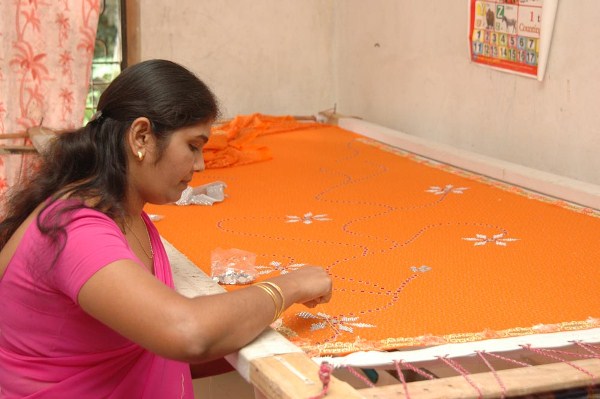 নকশিকাঁথা তৈরি
বাঁশের তৈরি সামগ্রি
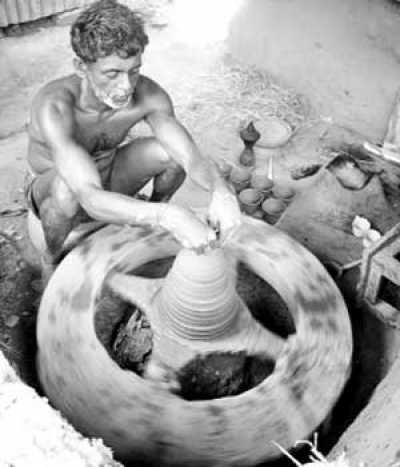 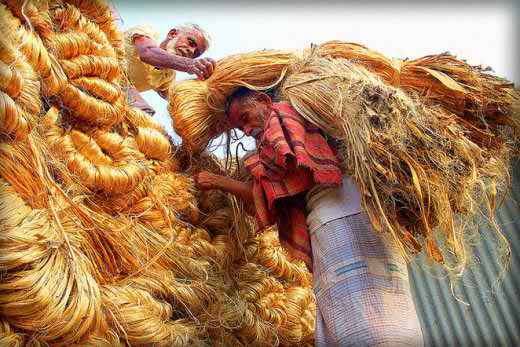 পাট তৈরি
মাটির জিনিস তৈরি
3
6/8/2020
Bikash Chandra Kundu,Govt.C.S.Pilot Model High School,Kachua ,Bagerhat
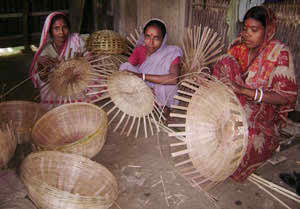 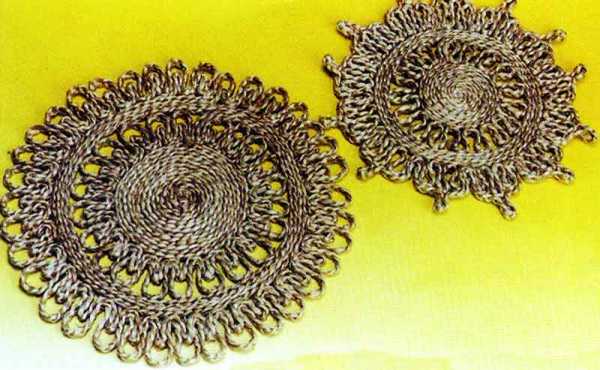 পাটের তৈরি ম্যাট
ঝুড়ি বানাচ্ছে
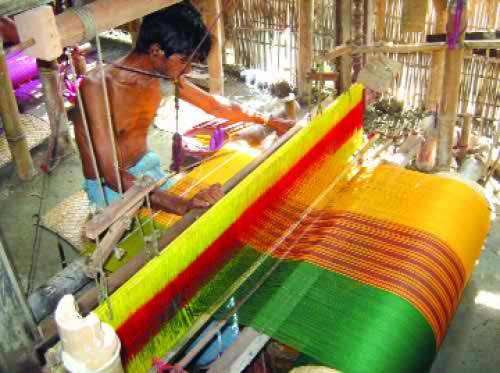 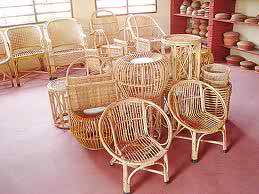 তাঁতী কাপড়  বুনছে
বেতের তৈরি আসবাবপত্র
4
6/8/2020
Bikash Chandra Kundu,Govt.C.S.Pilot Model High School,Kachua ,Bagerhat
কুটির শিল্প
6/8/2020
5
Bikash Chandra Kundu,Govt.C.S.Pilot Model High School,Kachua ,Bagerhat
শিখনফল
এই পাঠ শেষে শিক্ষার্থীরা---
কুটির শিল্প কী তা বলতে পারবে।
কুটির শিল্পের ক্ষেত্রগুলো চিহ্নিত করতে  পারবে।
কুটির শিল্পের বৈশিষ্ট্যগুলো বর্ণনা করতে পারবে।
6/8/2020
6
Bikash Chandra Kundu,Govt.C.S.Pilot Model High School,Kachua ,Bagerhat
চলো আমরা একটি ভিডিও দেখি
6/8/2020
7
Bikash Chandra Kundu,Govt.C.S.Pilot Model High School,Kachua ,Bagerhat
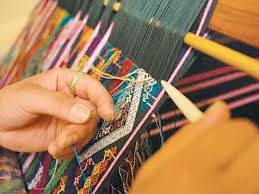 হস্ত শিল্প
মোমবাতি তৈরি
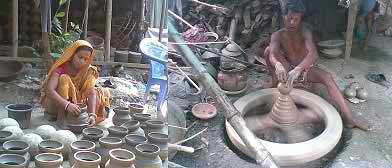 মৃৎ শিল্প
বেত শিল্প
6/8/2020
8
Bikash Chandra Kundu,Govt.C.S.Pilot Model High School,Kachua ,Bagerhat
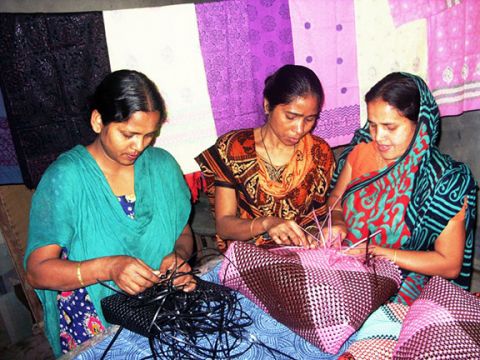 কুটির শিল্প পণ্য তৈরির প্রক্রিয়া
ঘরে বসে ব্যাগ তৈরি
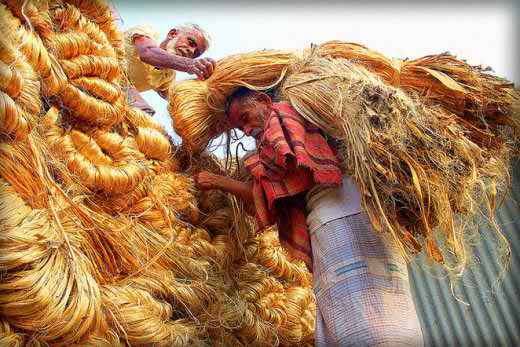 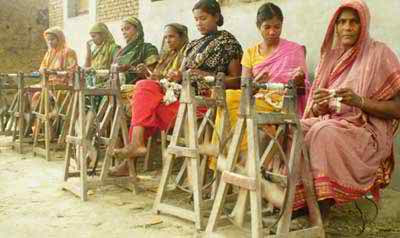 মহিলারা কাপড় কাটছে
পাট শিল্প
6/8/2020
9
Bikash Chandra Kundu,Govt.C.S.Pilot Model High School,Kachua ,Bagerhat
কুটির শিল্পের ক্ষেত্র
বেত শিল্প
বেতের ঝুড়ি, বাল্বশেড, চায়ের ট্রে, দোলনা ইত্যাদি।
পাট শিল্প
স্কুল ব্যাগ, দেয়াল মাদুর, শিকা, কার্পেট, থলে ইত্যাদি।
মৃৎ শিল্প
ফল, ফুল, পুতুল,  ফুলদানী, ফুলেরটব ইত্যাদি।
বস্ত্র শিল্প
শাড়ি, লুঙ্গি, থ্রীপিস, চাদর, শীতবস্ত্র, গামছা, ইত্যাদি।
বাঁশ শিল্প
ঢালা, কুলা, চালুন, ঝুড়ি, ফুলদানী, চাটাই ইত্যাদি।
হস্ত শিল্প
শীতল পাটি, নকশী কাঁথা, উলের সোয়েটার, সতরঞ্জি ইত্যাদি।
10
6/8/2020
Bikash Chandra Kundu,Govt.C.S.Pilot Model High School,Kachua ,Bagerhat
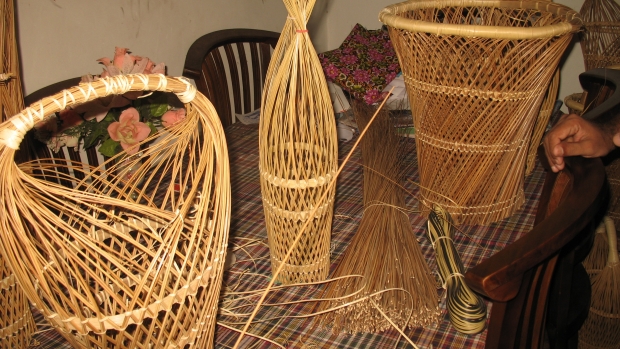 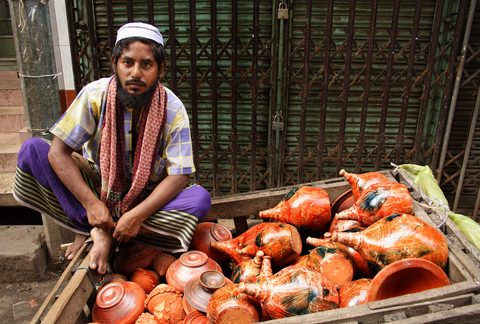 মাটির তৈরি জিনিসপত্র
বেতের তৈরি জিনিসপত্র
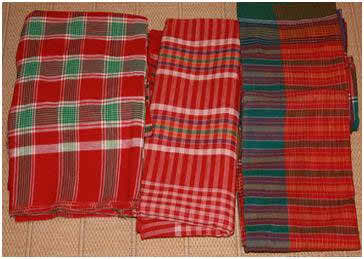 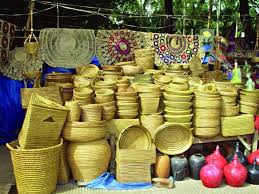 বস্ত্র শিল্প
কুটির শিল্প পণ্য
11
6/8/2020
Bikash Chandra Kundu,Govt.C.S.Pilot Model High School,Kachua ,Bagerhat
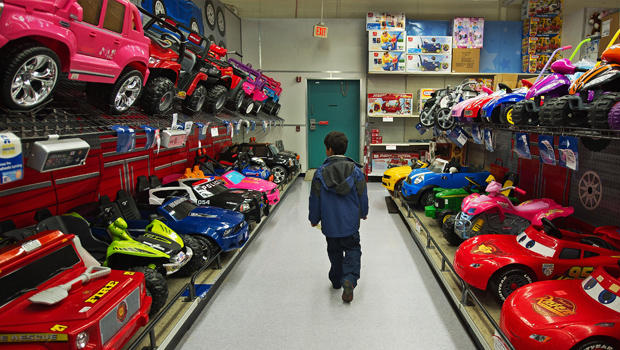 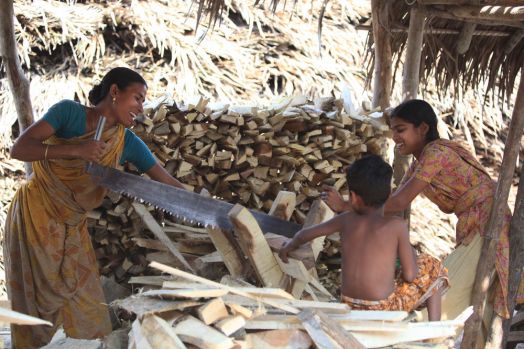 খেলনা গাড়ি
লাকড়ি তৈরি
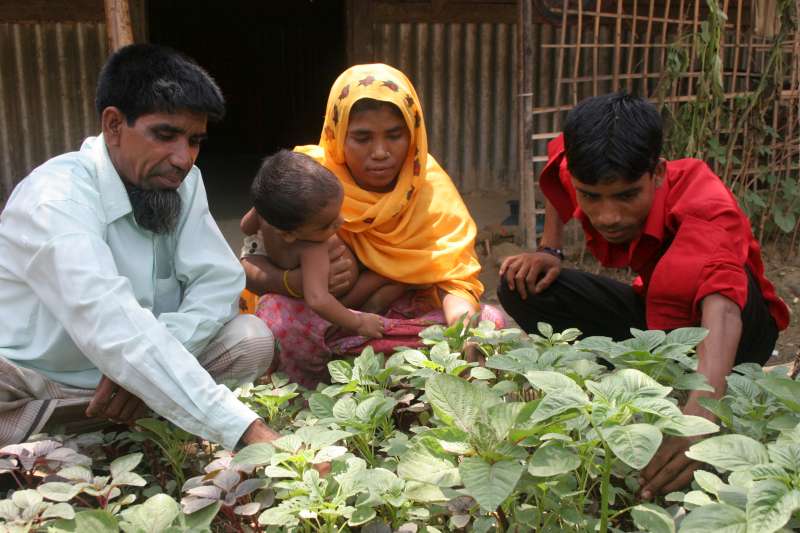 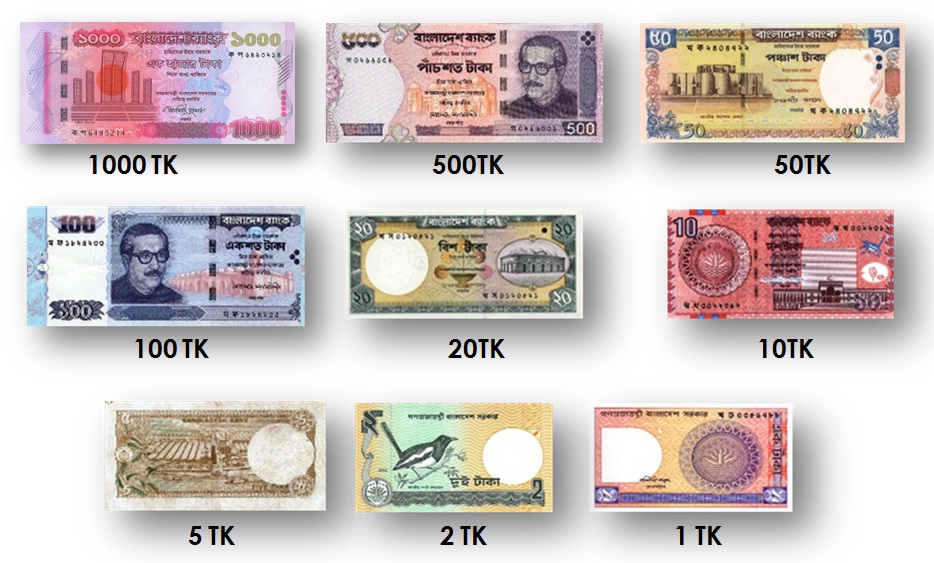 অল্প টাকা
নার্সারি
12
6/8/2020
Bikash Chandra Kundu,Govt.C.S.Pilot Model High School,Kachua ,Bagerhat
দলগত কাজ
বাংলাদেশের বেকার সমস্যা দূরীকরণে কুটির শিল্পের ভূমিকা লিখ।
6/8/2020
Bikash Chandra Kundu,Govt.C.S.Pilot Model High School,Kachua ,Bagerhat
13
মূল্যায়ন
কুটির শিল্প কী ?
কয়েকটি কুটির শিল্পের নাম বল।
গ্রামীণ মহিলাদের কর্মসংস্থানে কুটির শিল্পের ভূমিকা কী ?
14
6/8/2020
Bikash Chandra Kundu,Govt.C.S.Pilot Model High School,Kachua ,Bagerhat
বাড়ির কাজ
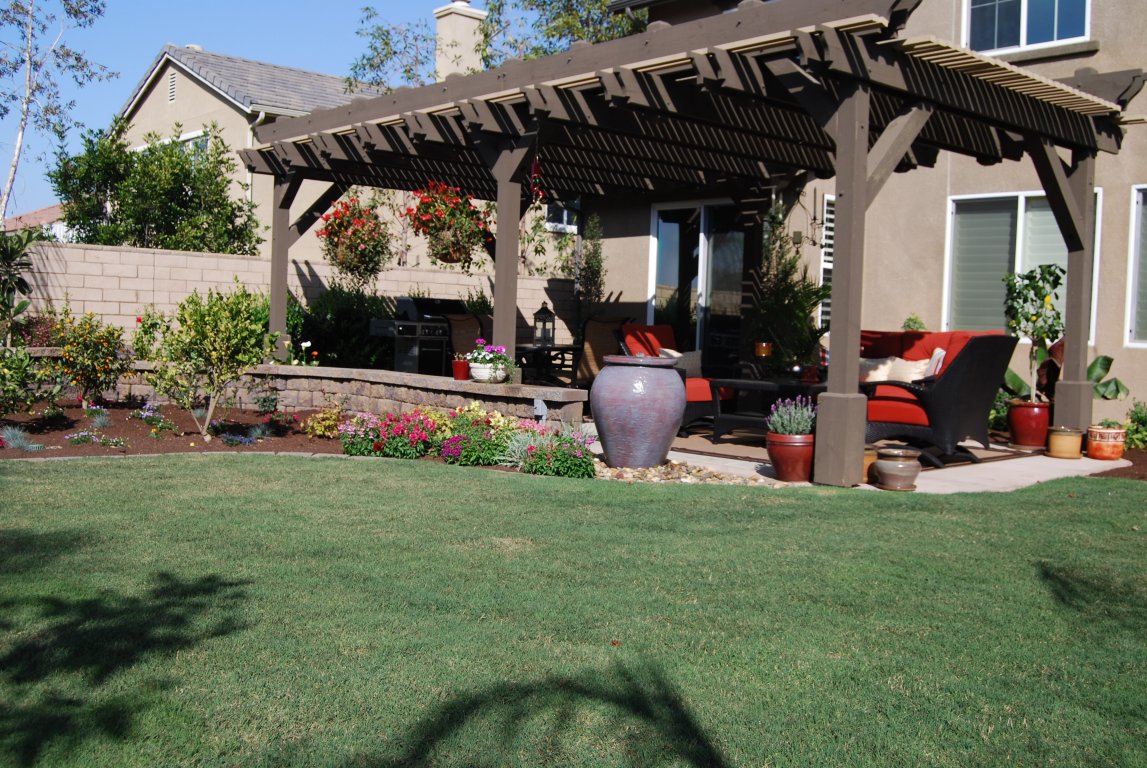 ‘‘বাংলাদেশের আর্থ-সামাজিক উন্নয়নে কুটির শিল্পের অবদান অনিস্বীকার্য’’ উক্তিটি বিশ্লেষণ কর।
6/8/2020
15
Bikash Chandra Kundu,Govt.C.S.Pilot Model High School,Kachua ,Bagerhat
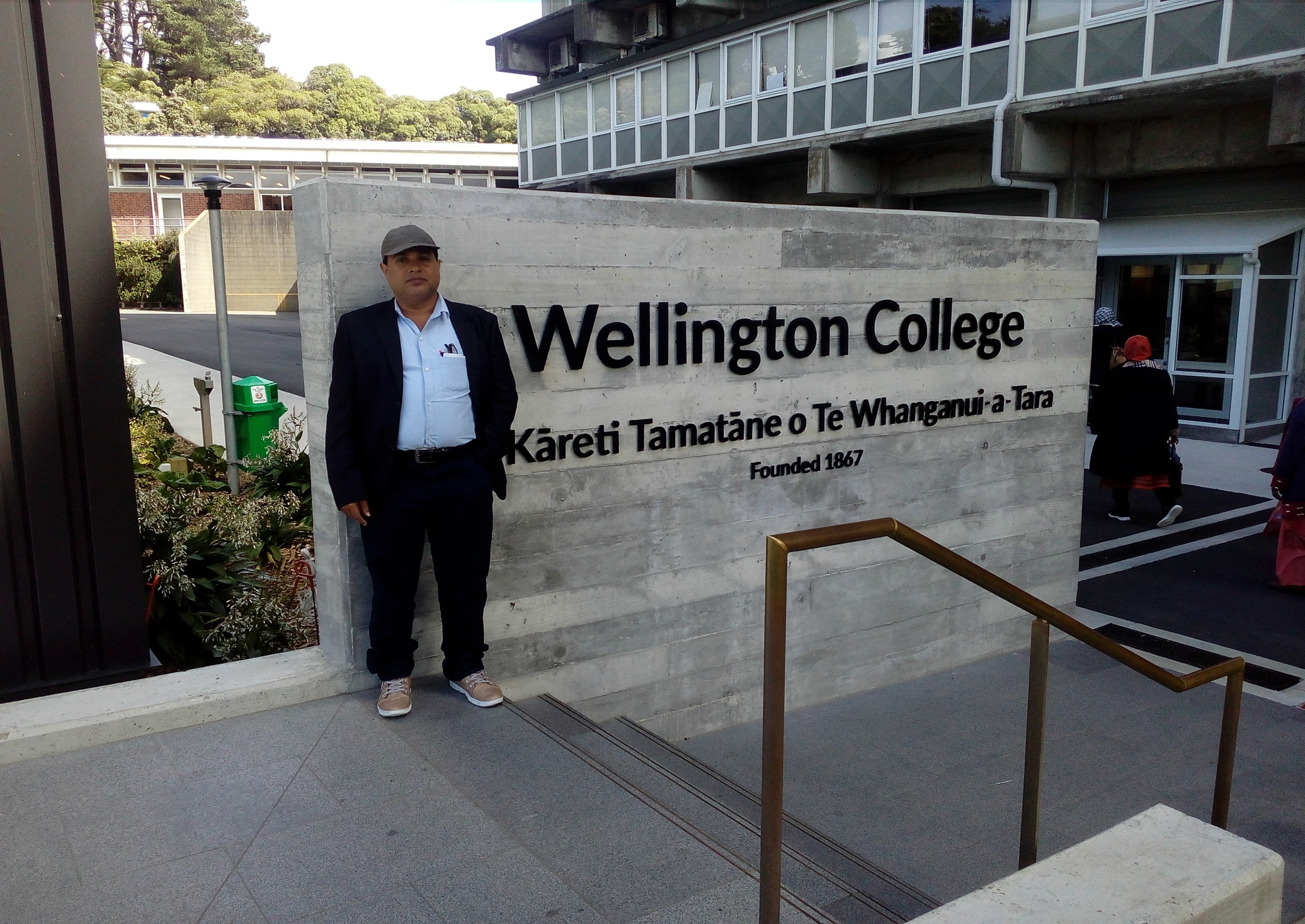 ধন্যবাদ
16
6/8/2020
Bikash Chandra Kundu,Govt.C.S.Pilot Model High School,Kachua ,Bagerhat